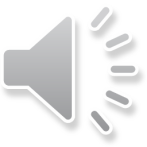 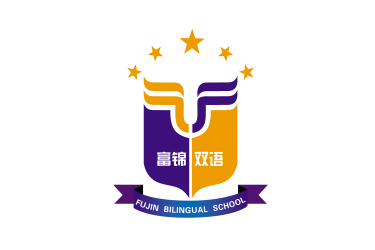 智慧課堂帶我們走進理想的課堂樣態
富錦市雙語學校     王永慶
2017年11月
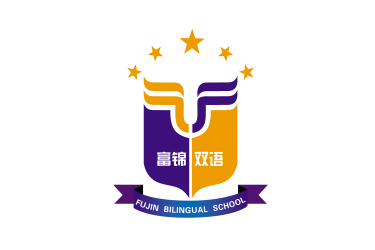 概况：低起點、高跨越
01
著手：創設智慧教育環境
目錄
02
核心：夯實智慧教師專業素養
CONTENTS
03
特色：提煉校本智慧課堂模式
04
05
碩果：智慧引領成長
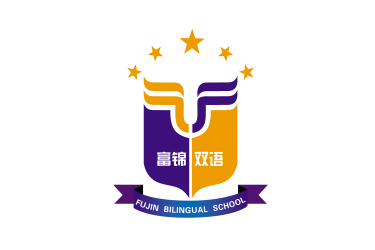 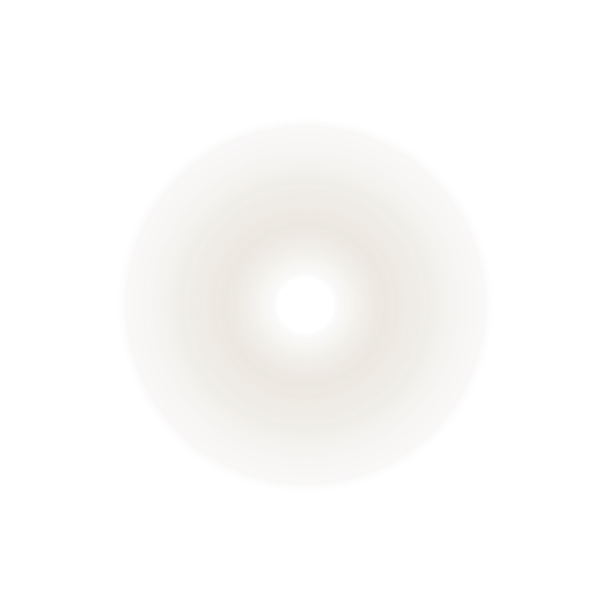 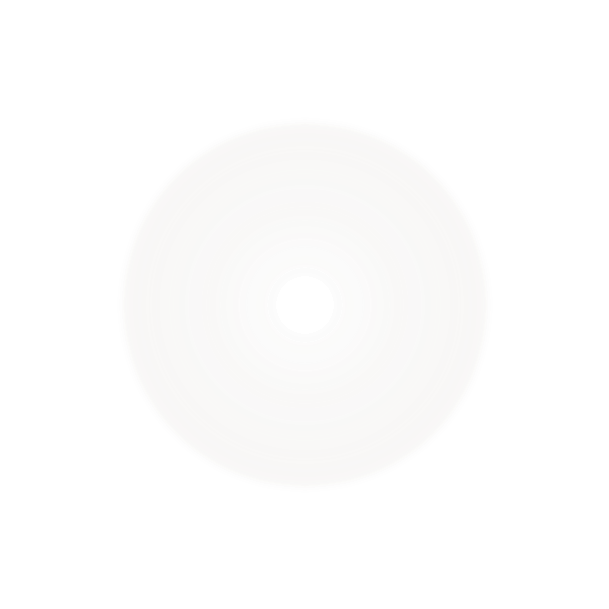 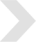 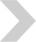 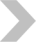 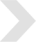 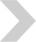 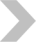 概况：低起點、高跨越
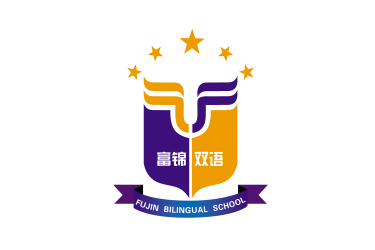 學校基本情况
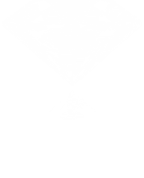 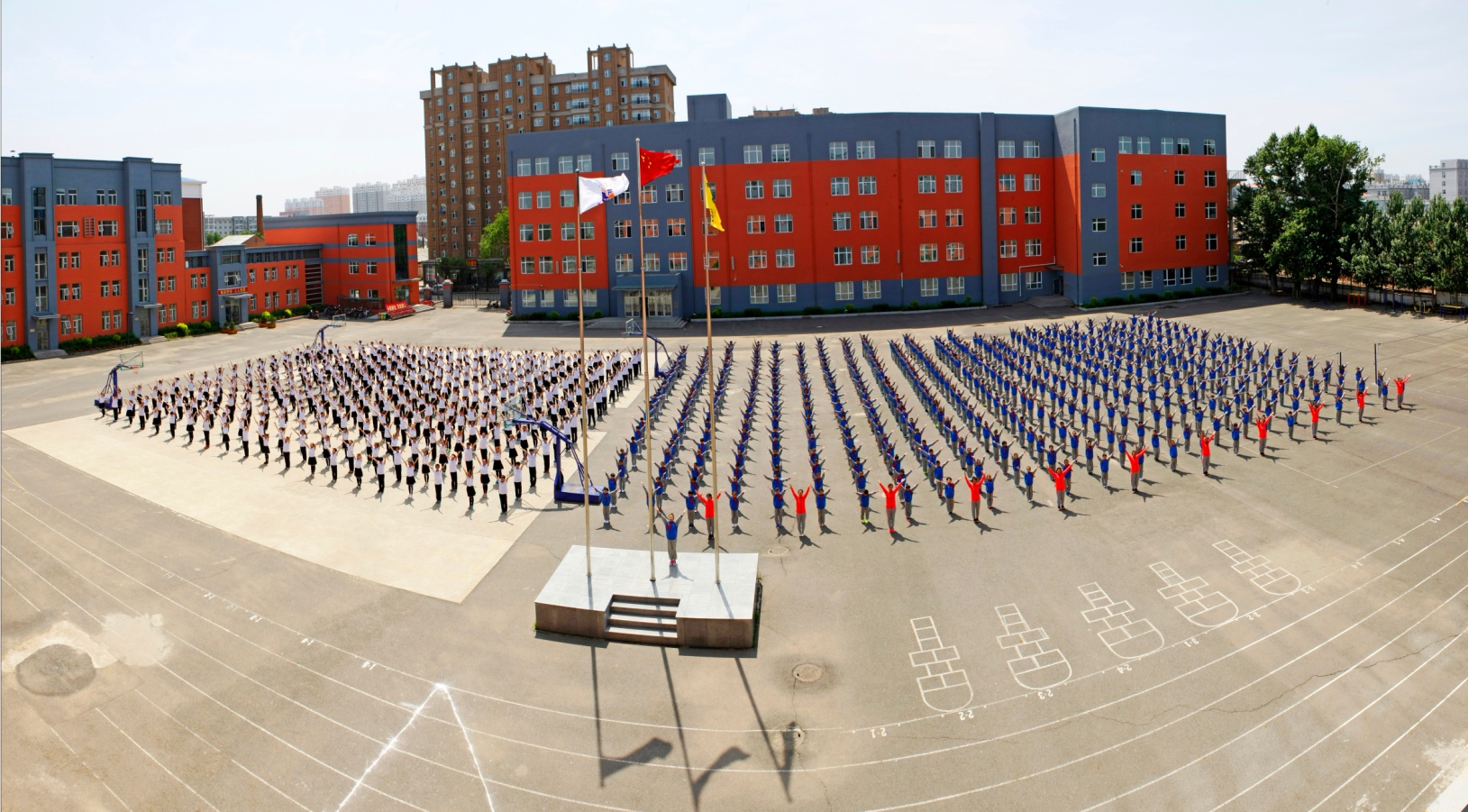 學生人數：
中學部：878人
小學部：1305人
學校規模：
中學部：19個班
小學部：29個班
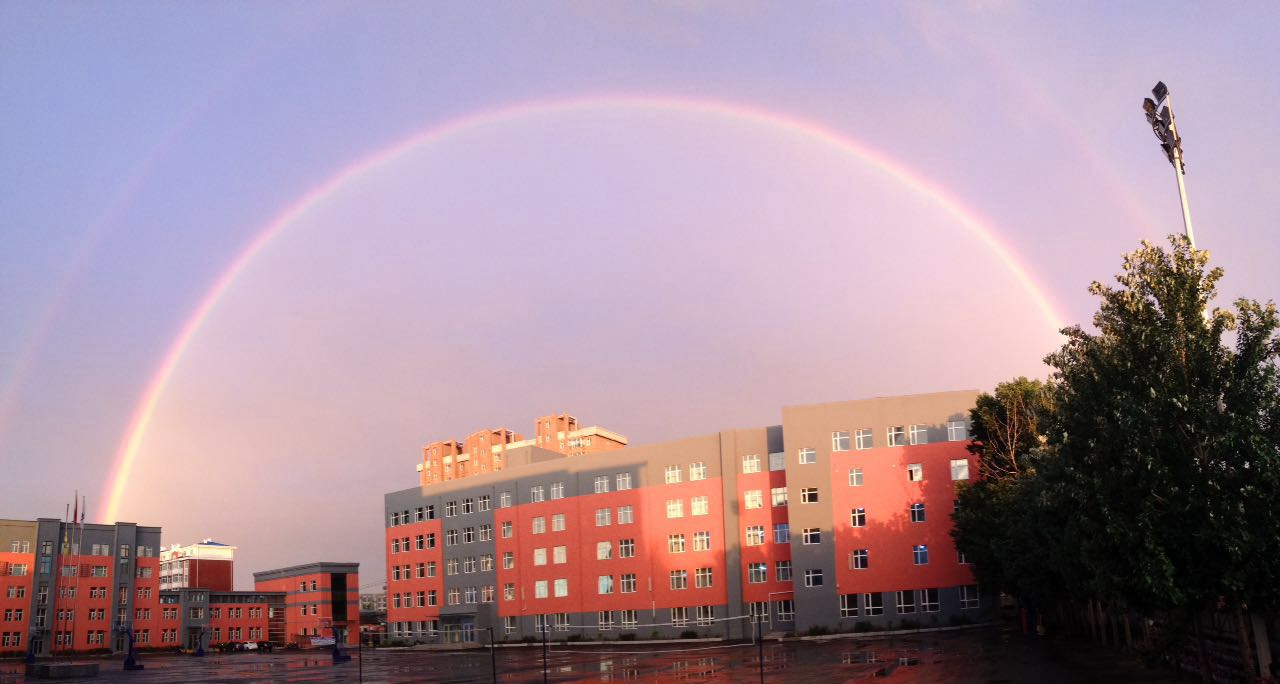 學校占地面積：16900平方米
學校建築面積：17500平方米
教職工人數：
175人
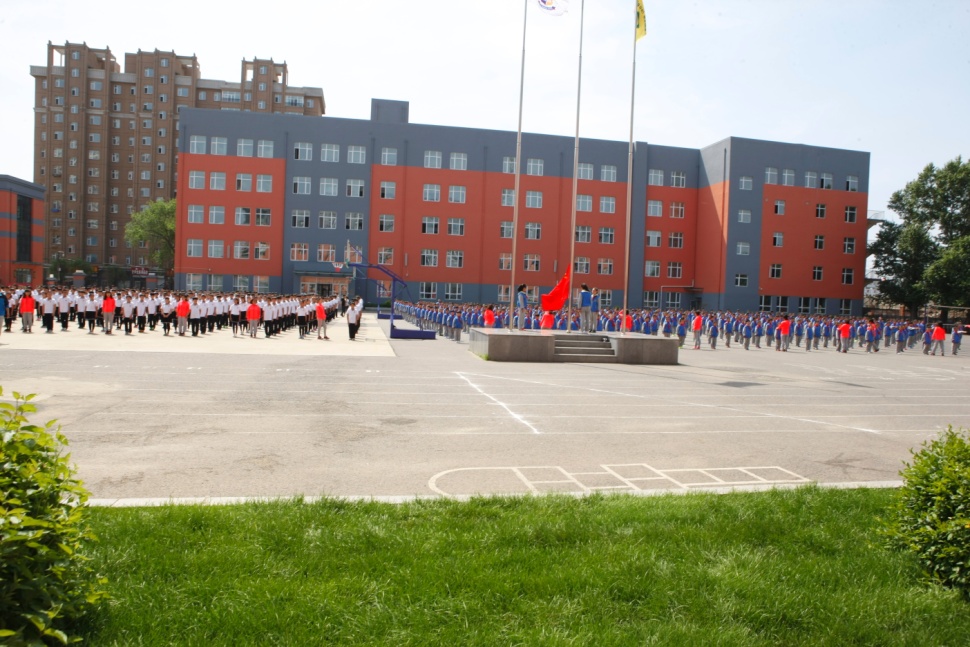 學校背景：
位于富錦市東北角棚戶改造區，比較偏，家長收入不高，文化程度不高。
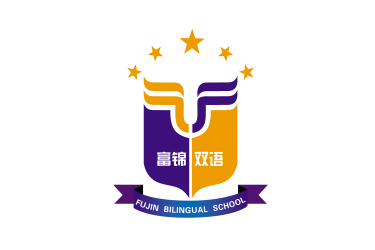 學校基本情况
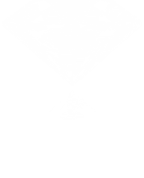 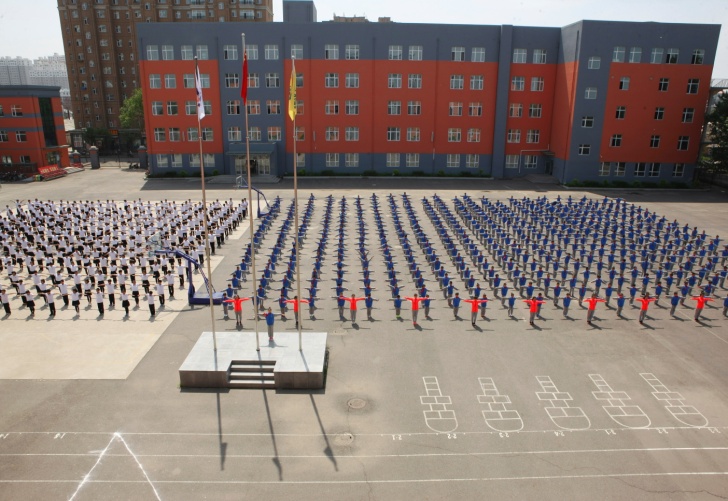 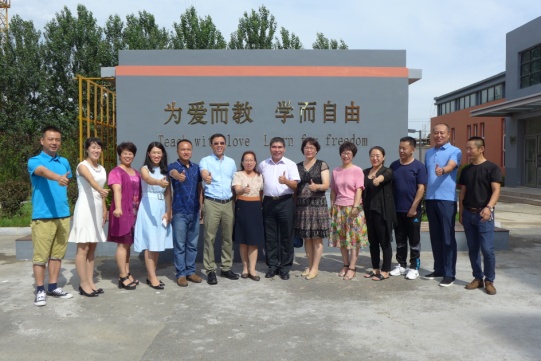 辦學特色
校  訓
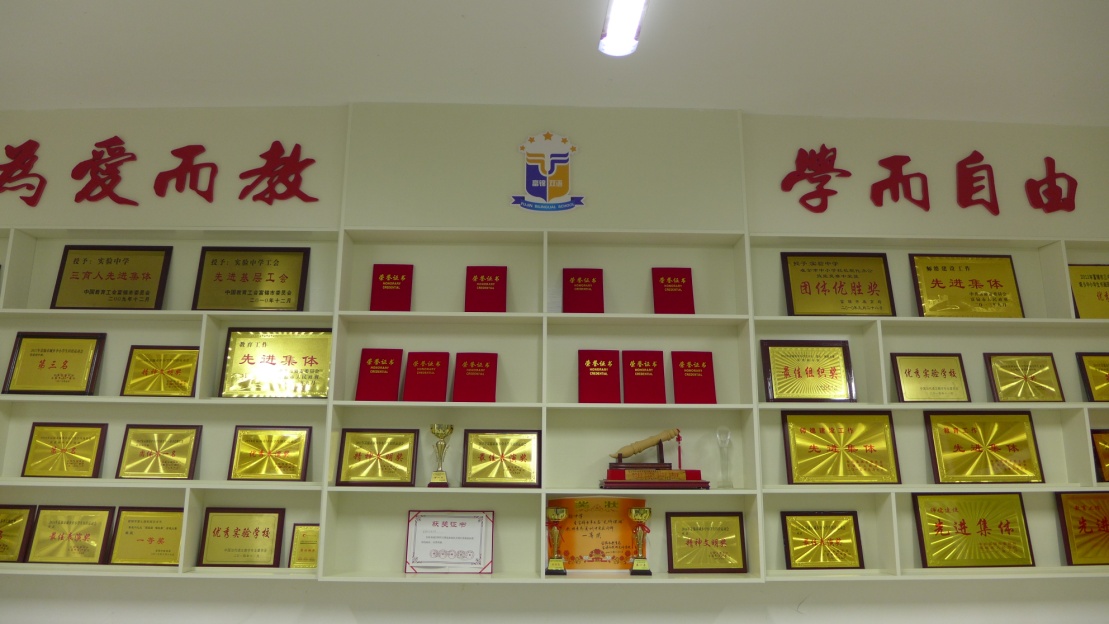 辦學目標
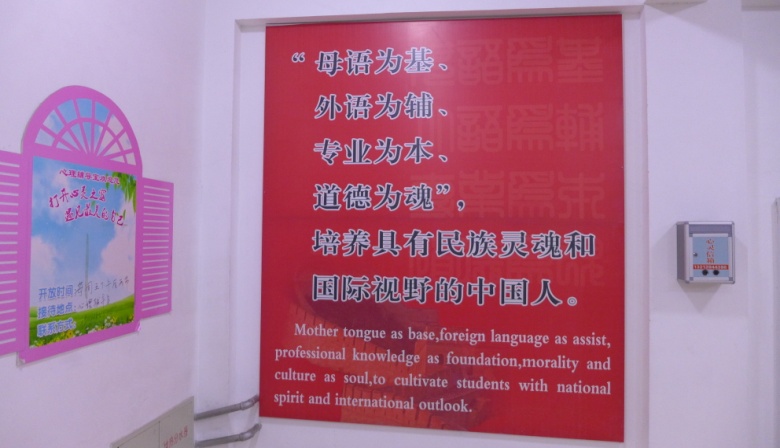 辦學理念
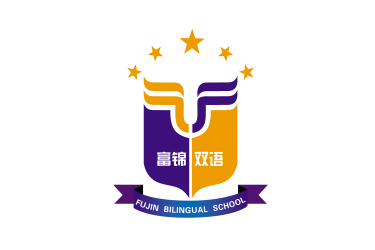 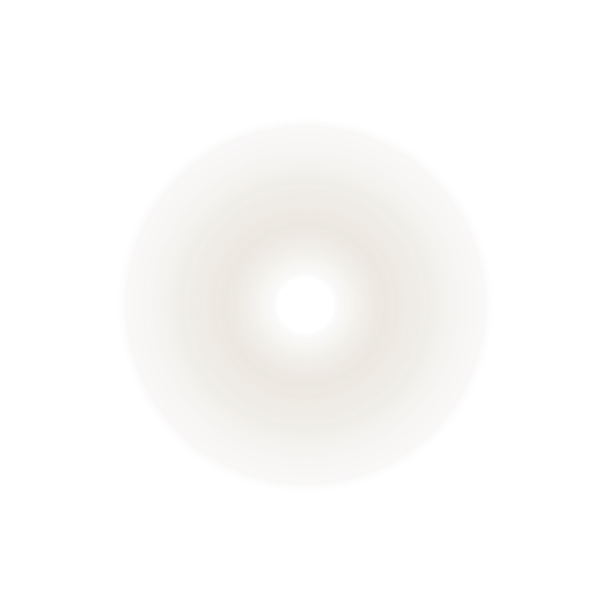 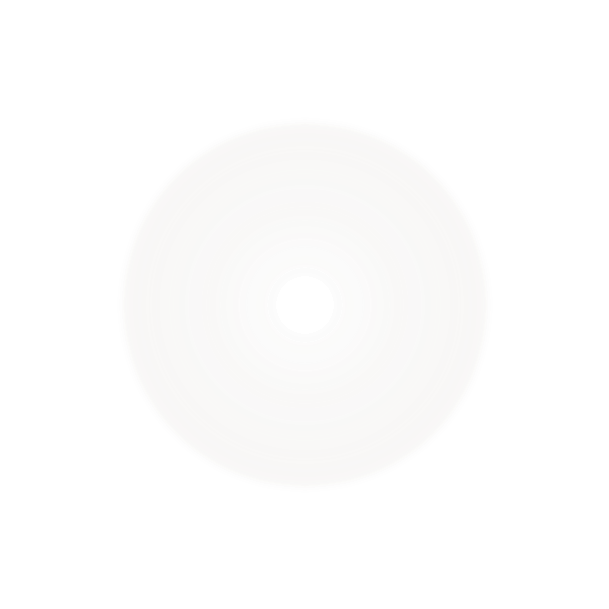 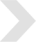 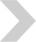 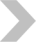 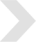 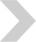 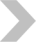 著手：創設智慧教育環境
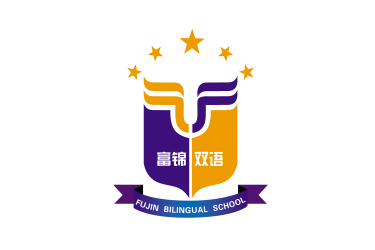 創設智慧教育環境
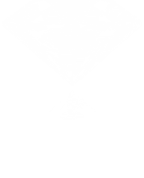 與智慧教育專家建立定期輔導、培養計劃。
與智慧教育協會建立定向引導、指導模式。
與智慧聯盟學校建立互動交流機制。
48個TBL智慧教室
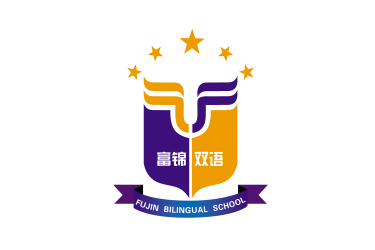 創設智慧教育環境
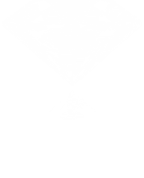 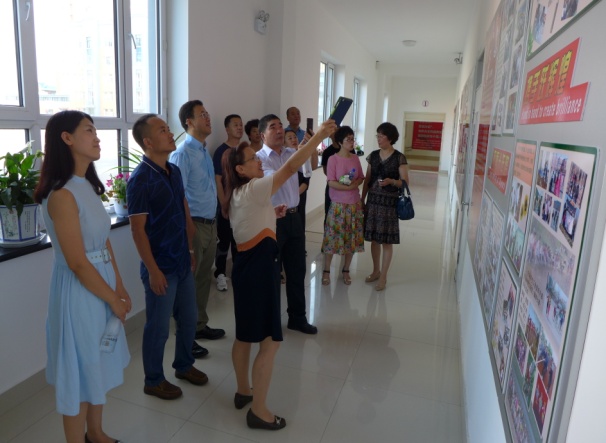 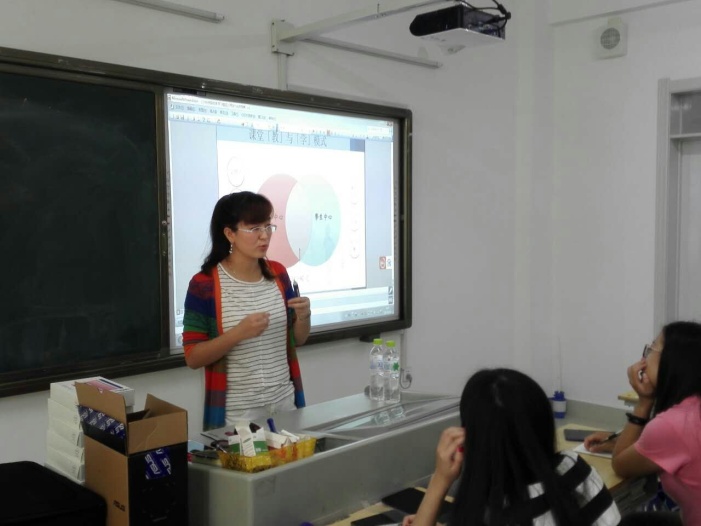 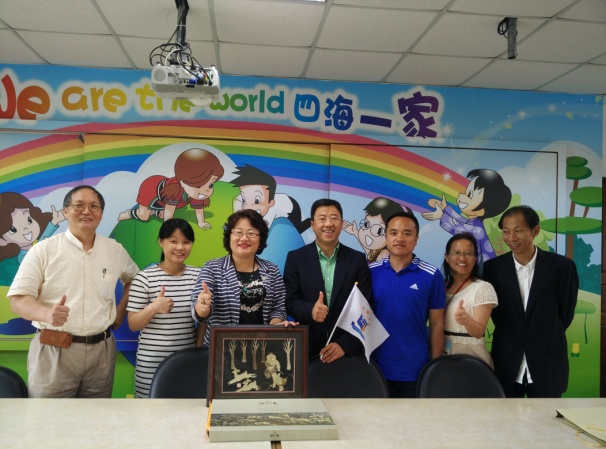 參訪臺灣學校
智慧專家輔導
臺灣回訪我校
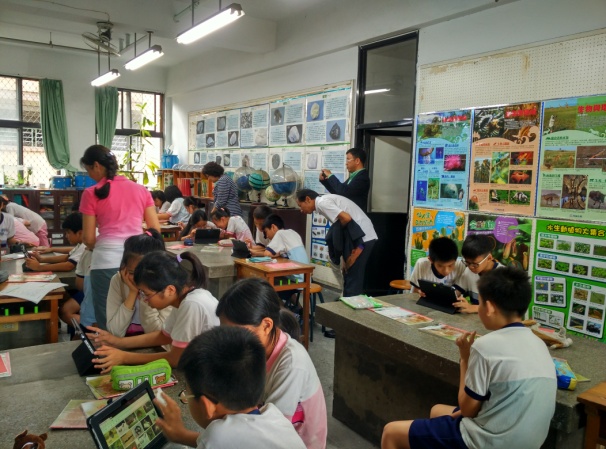 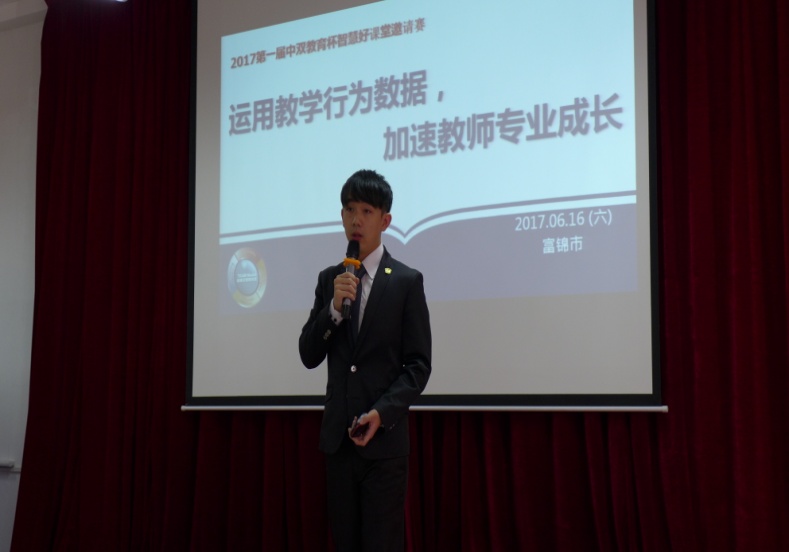 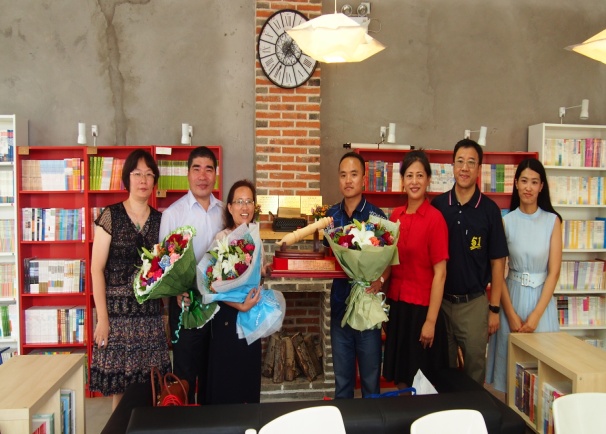 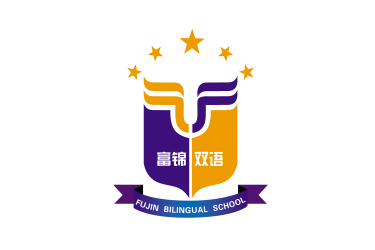 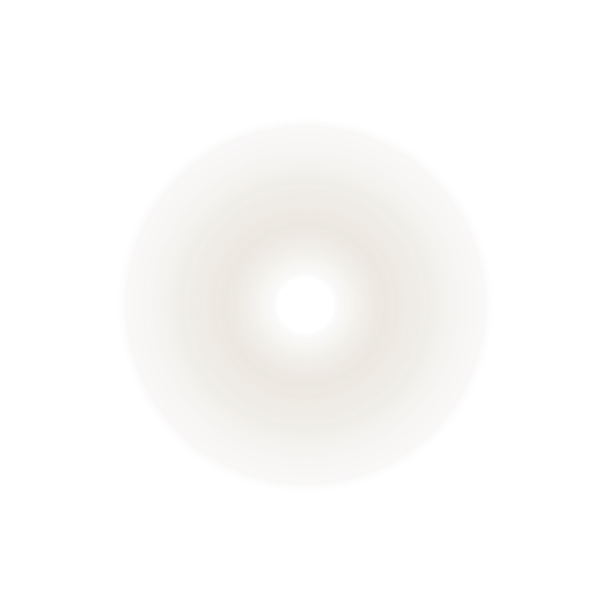 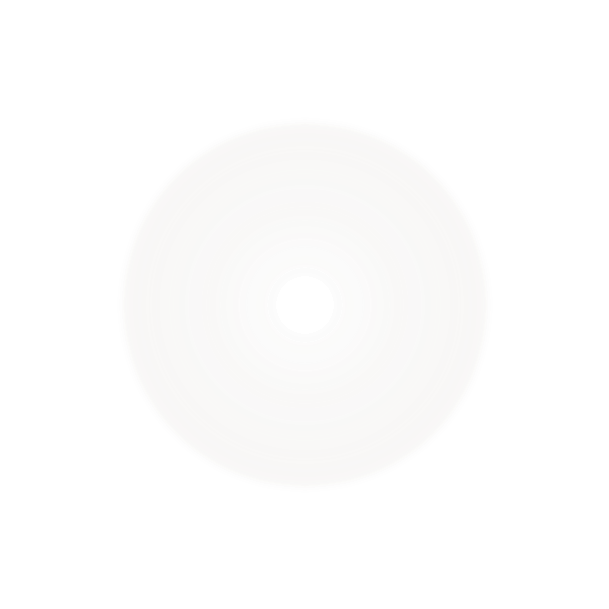 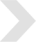 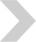 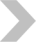 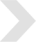 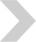 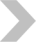 核心：夯實智慧教師專業素養
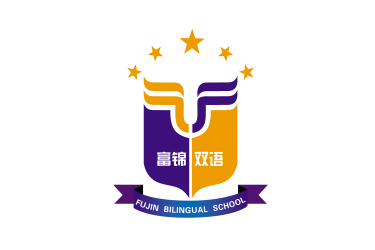 培養骨幹智慧教師，帶動全體教師成長
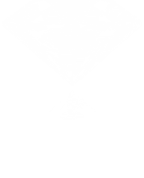 以課促教。
專家入校引領、啓導。
骨幹教師輸出培訓計劃。
骨幹教師傳、幫、帶。
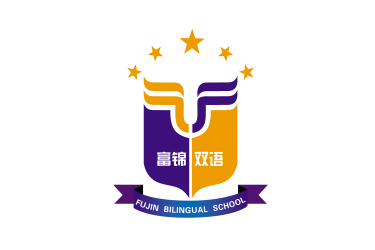 學校多次派骨幹教師到各地學習、觀摩智慧教育現場
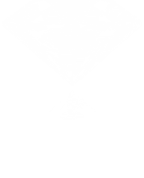 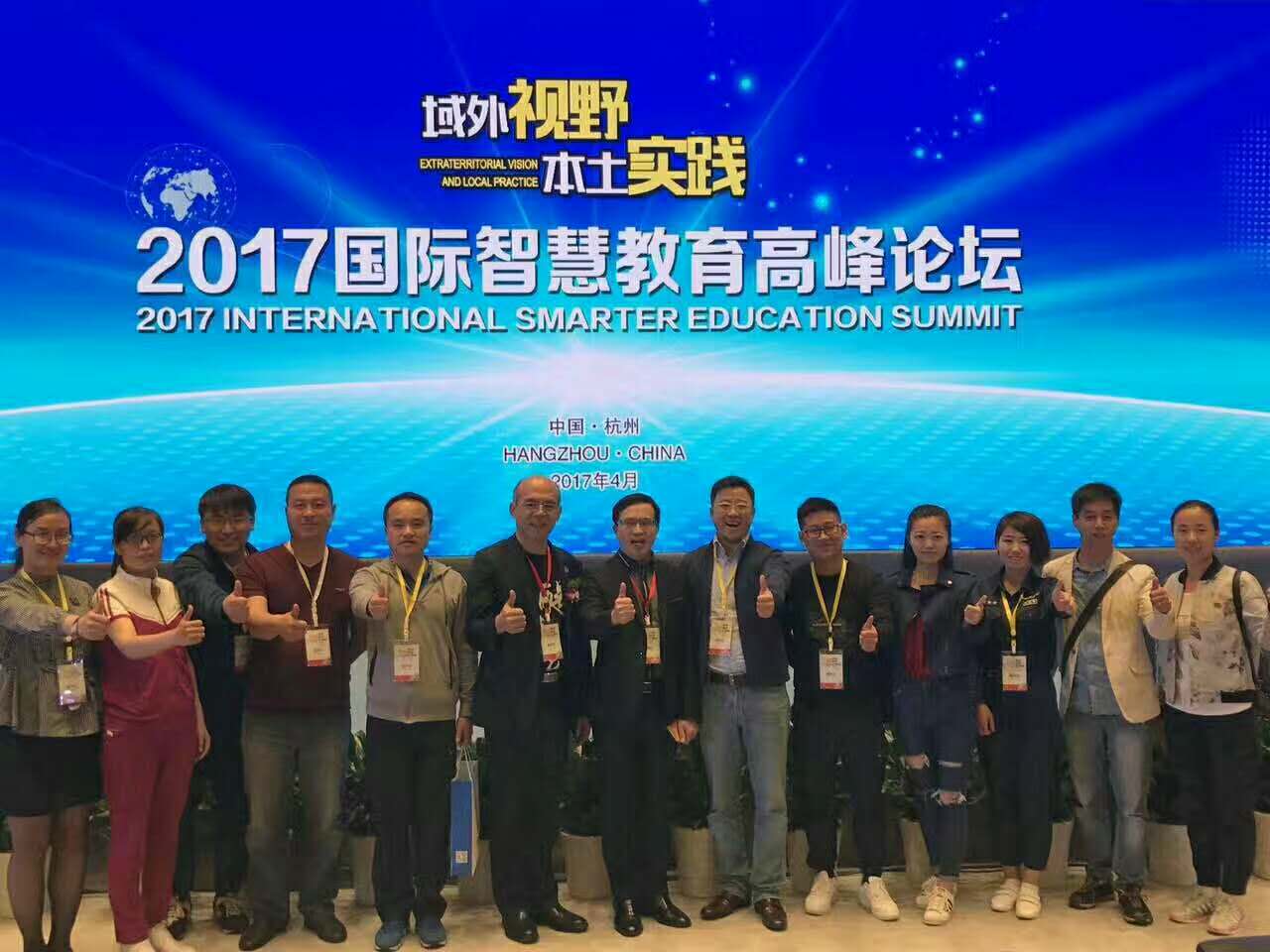 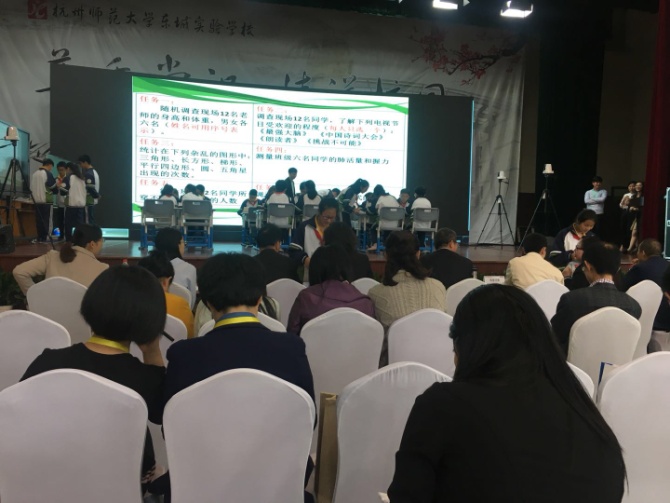 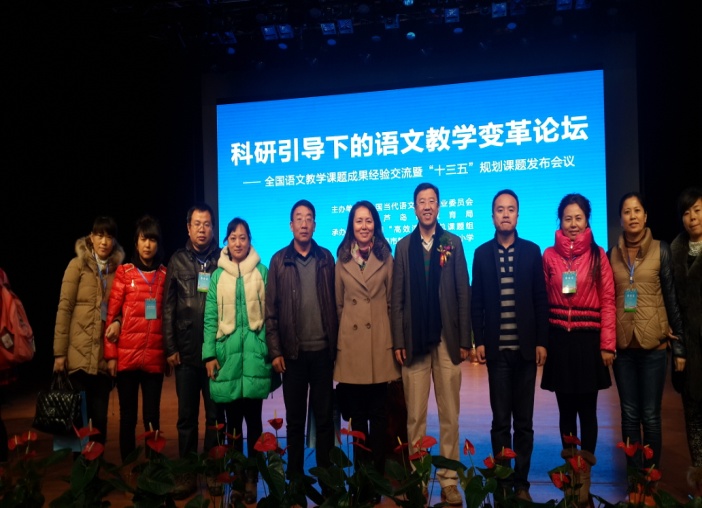 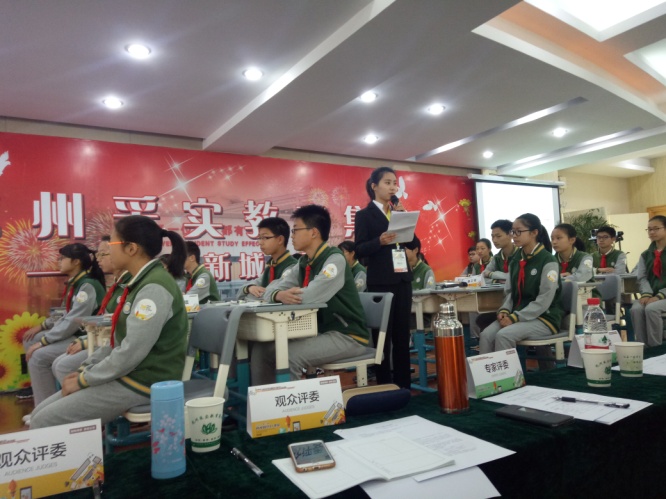 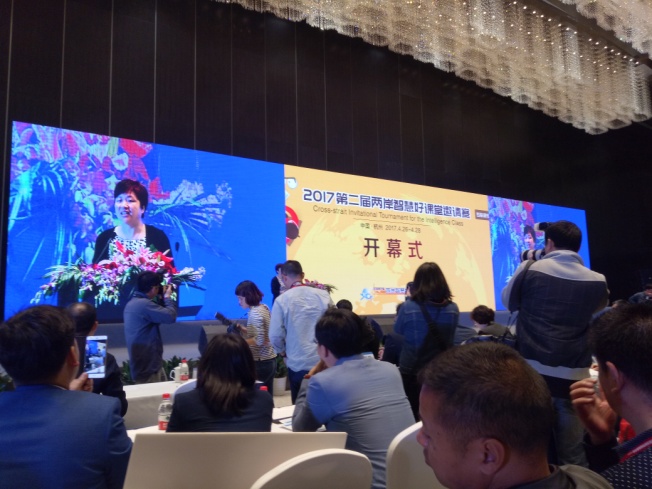 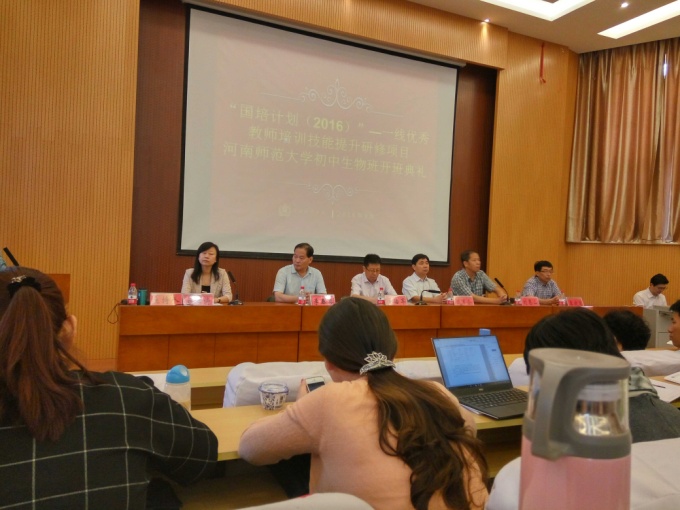 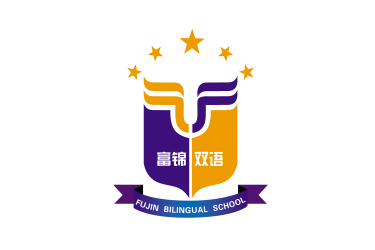 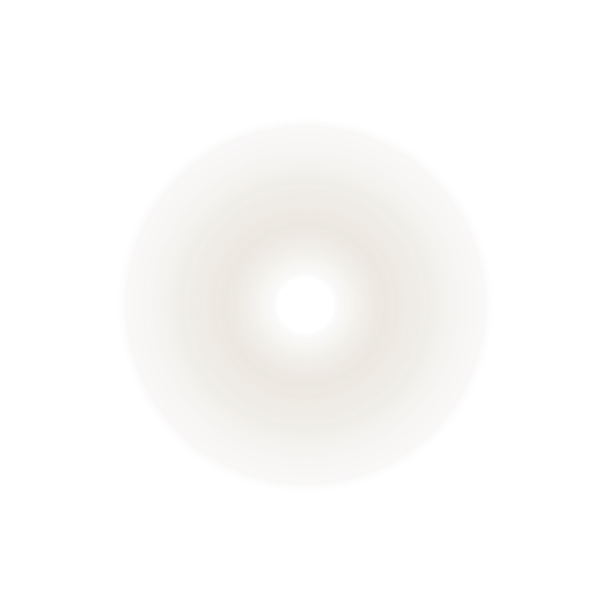 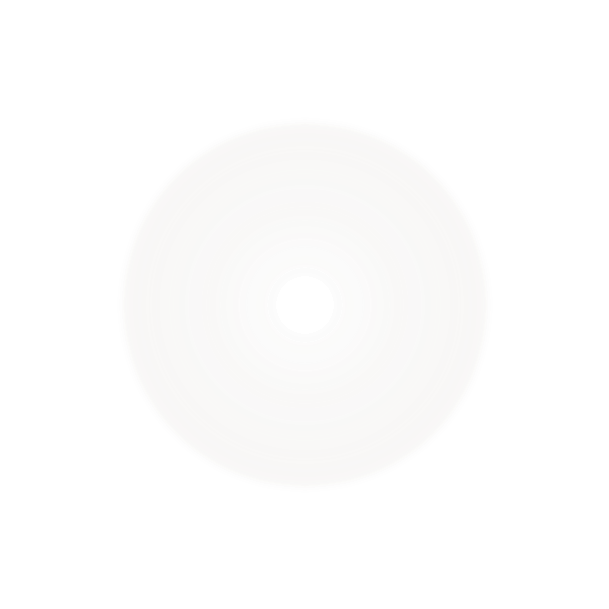 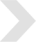 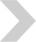 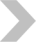 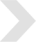 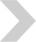 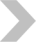 特色：提煉校本智慧課堂模式
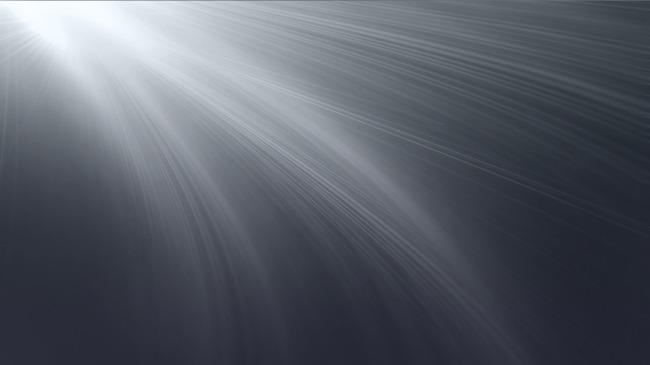 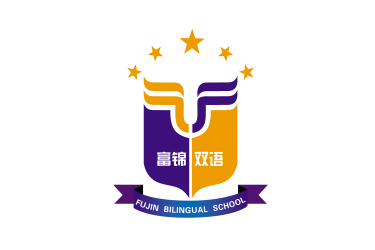 創設“公平、快樂、高效”的智慧教育模式
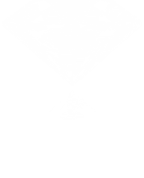 基地做載體課題做引領
01
02
科研團隊提升、導航
智慧課堂與課程同步
03
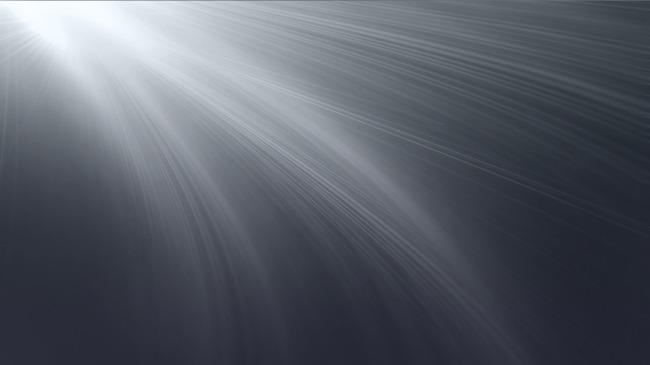 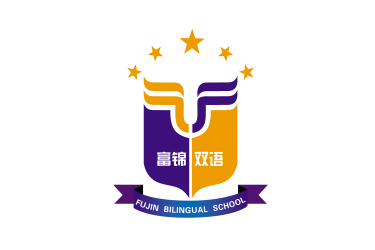 大數據全校導入、構築家校智慧教育
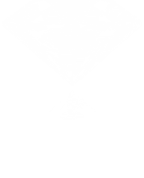 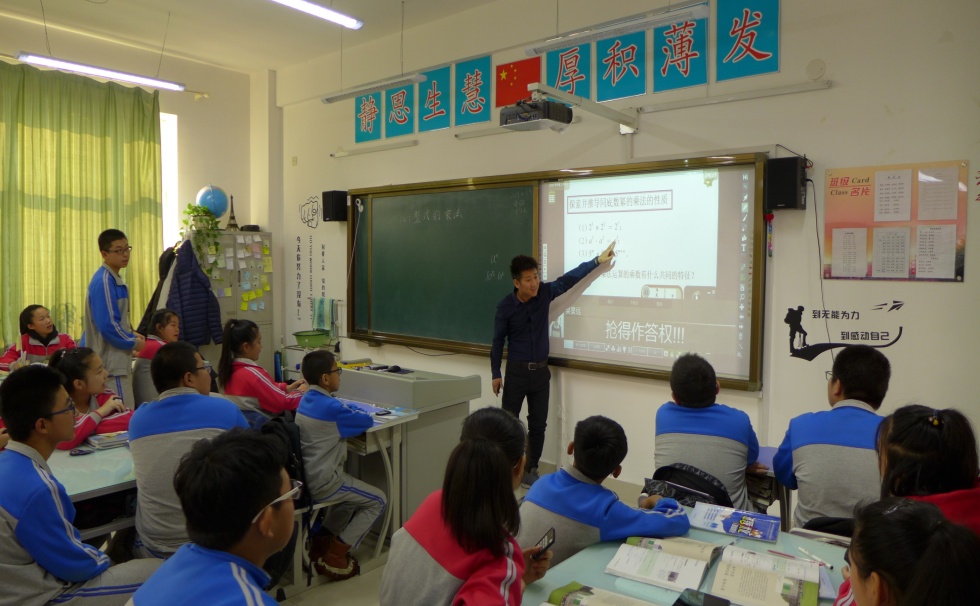 「AClassONE智慧學伴」   
    課後補救
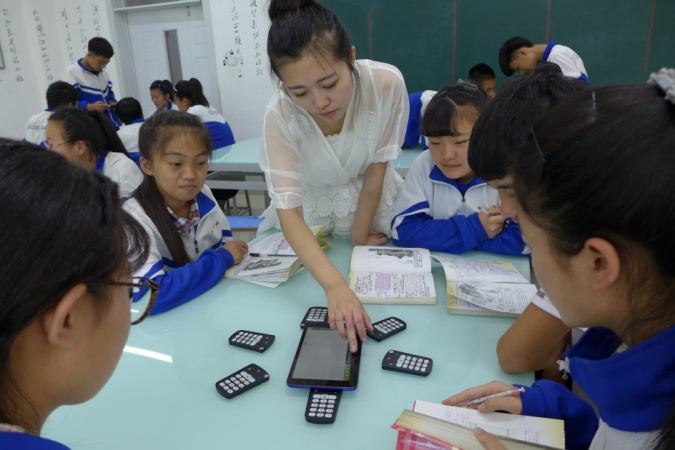 「AClassONE智慧學伴」
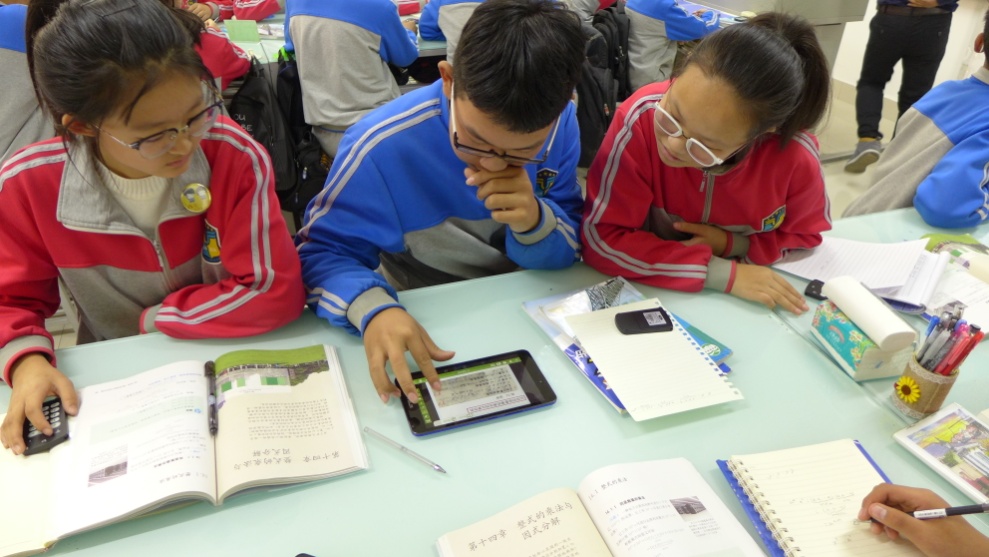 「翻轉課堂」優化課堂
「診斷報告」掌握綜合表現
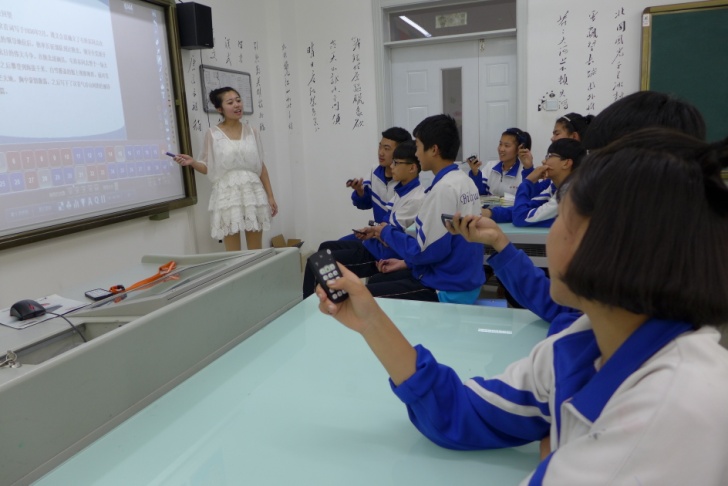 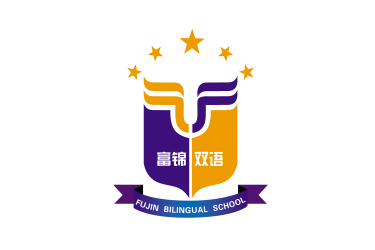 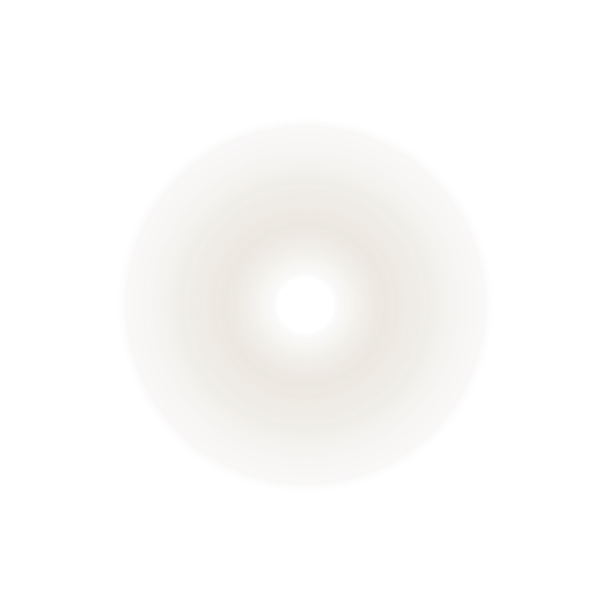 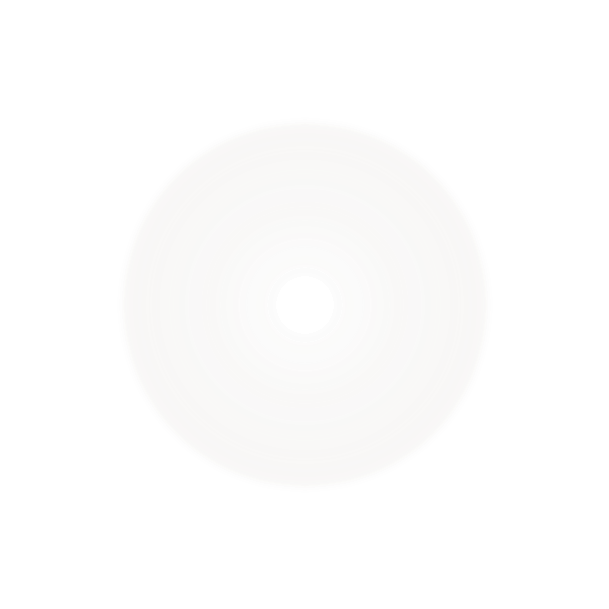 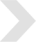 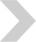 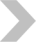 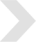 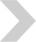 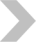 碩果：智慧引領成長
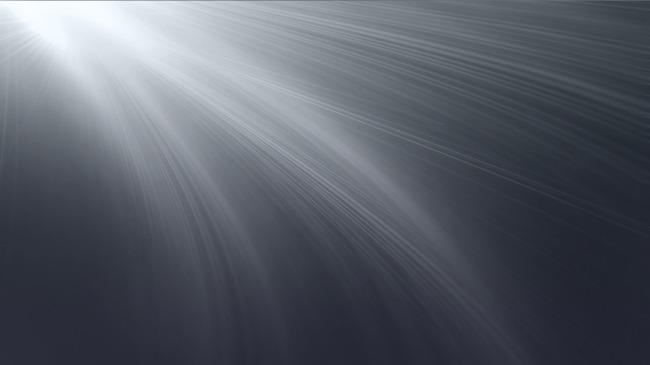 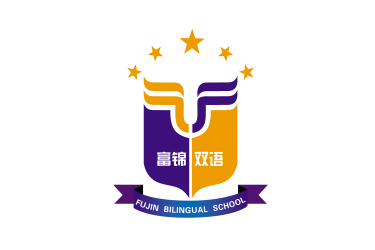 智慧引領成長
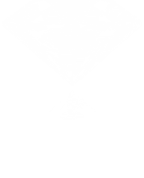 依托平臺促提升
骨幹教師帶幼成長
教學質量迅速提升
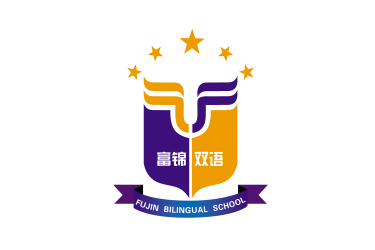 智慧課堂大有可爲
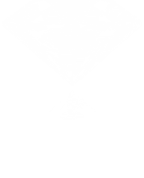 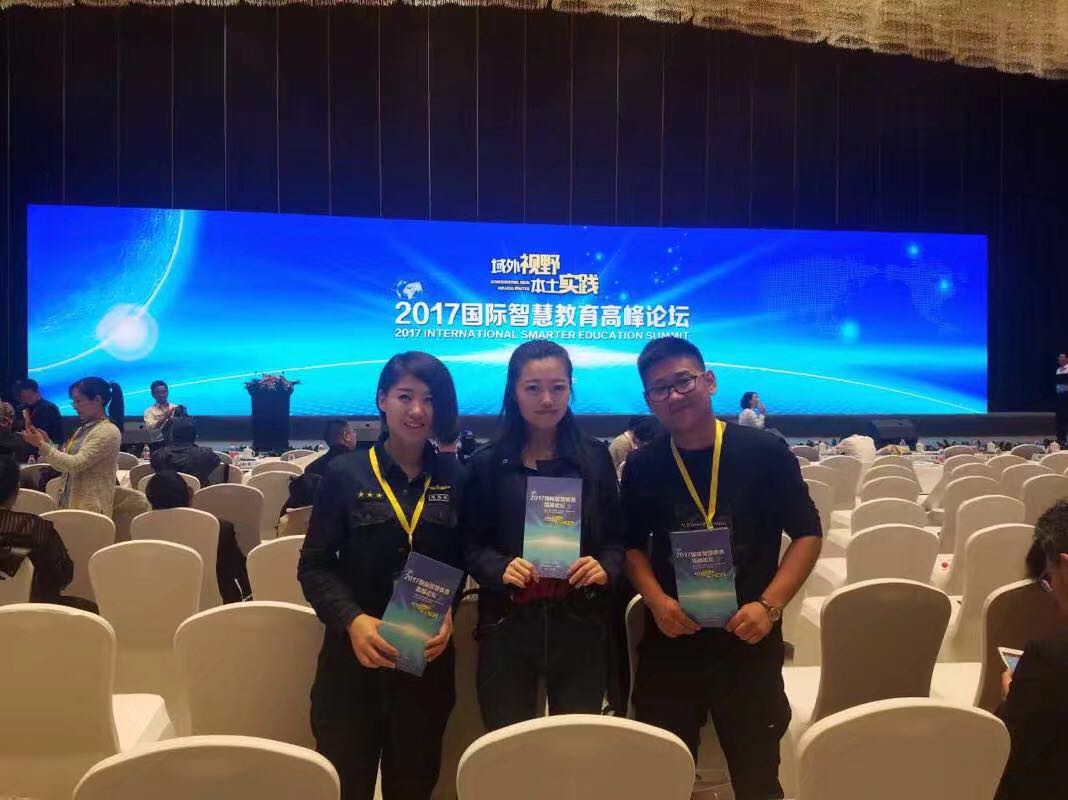 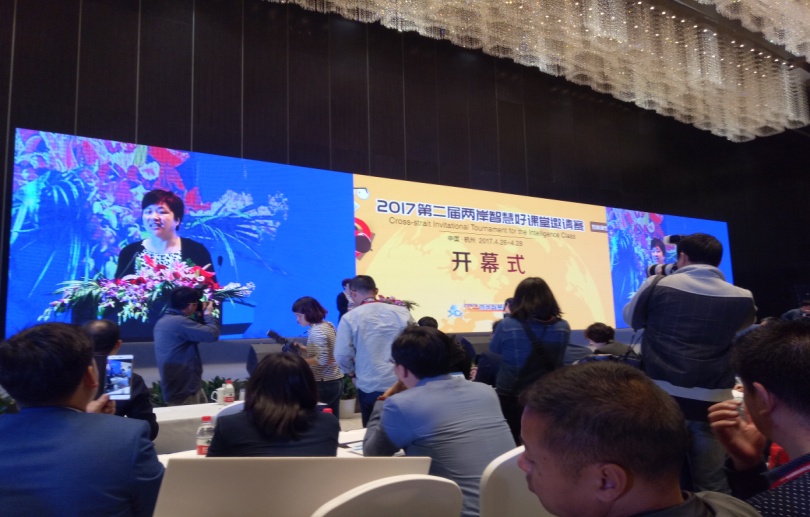 專家
高度
評價
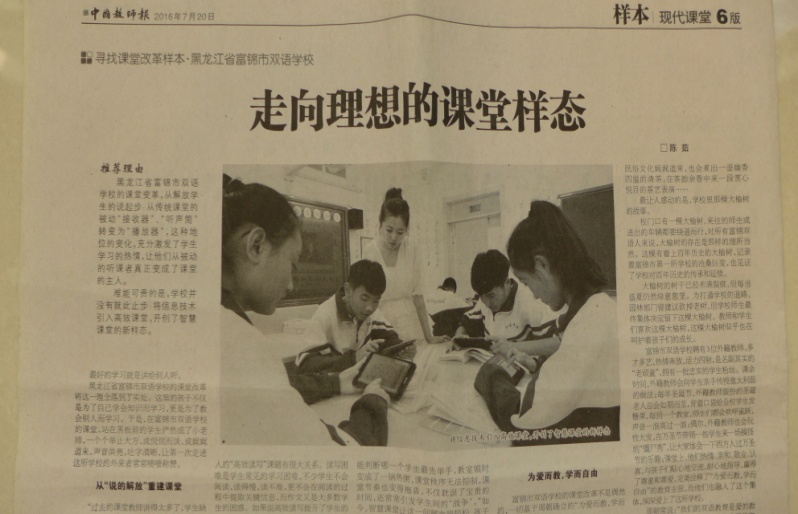 《中國教師報》  
  發表專題文章
教師獲獎
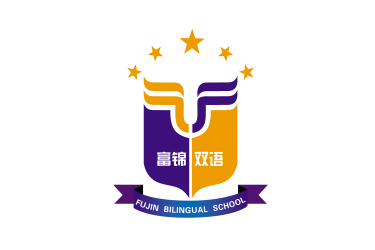 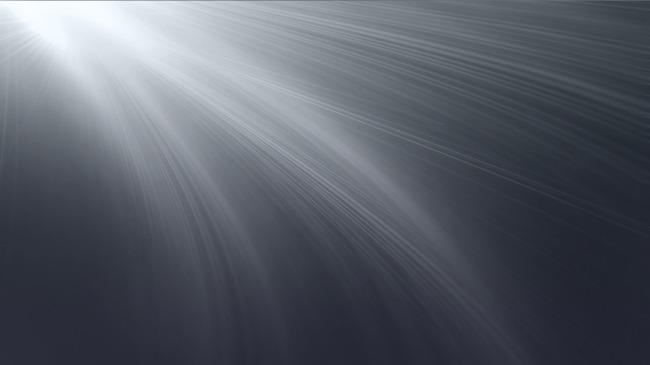 智慧課堂大有可爲
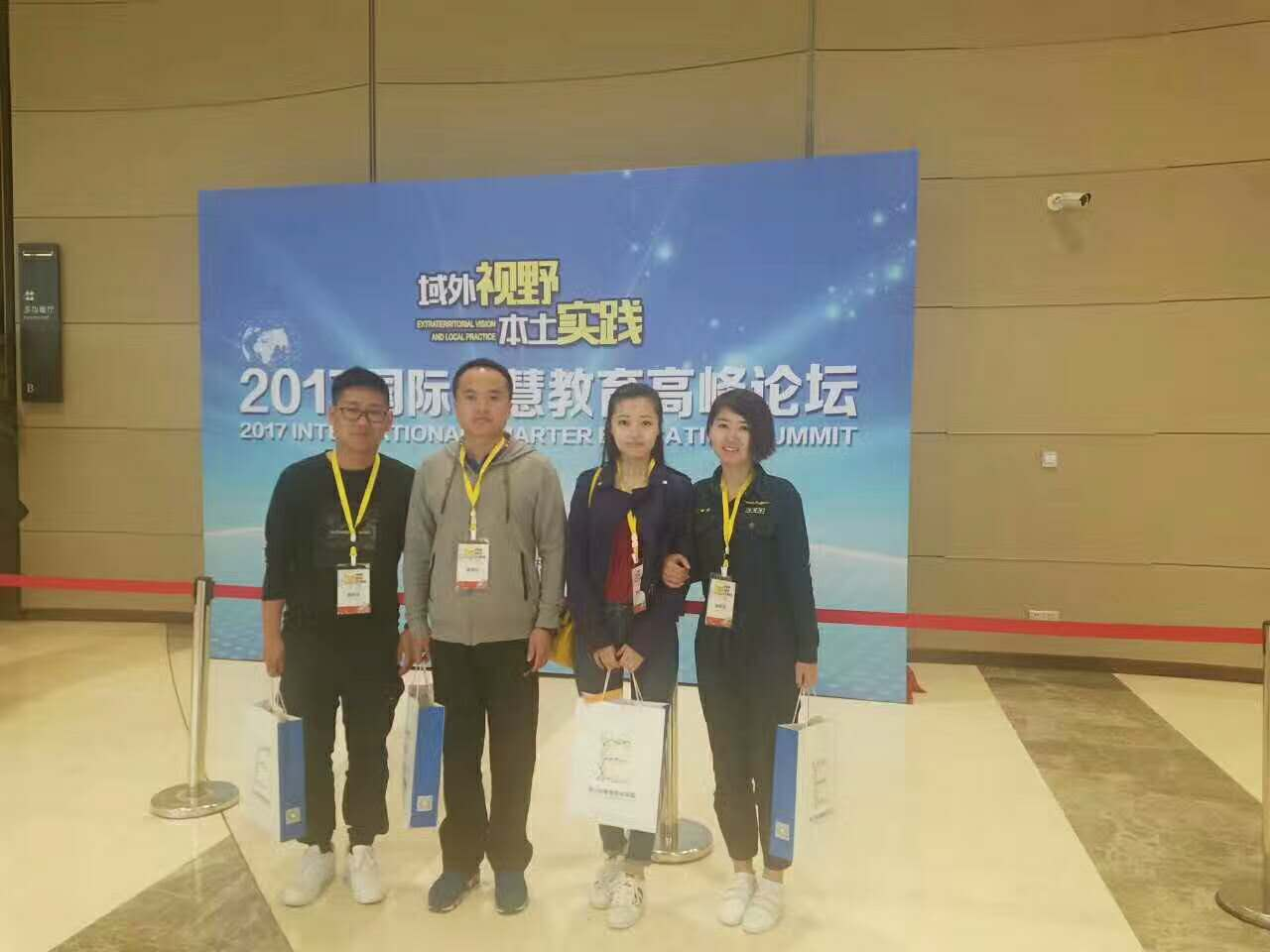 團體總分第一名
智慧課堂實驗基地落地
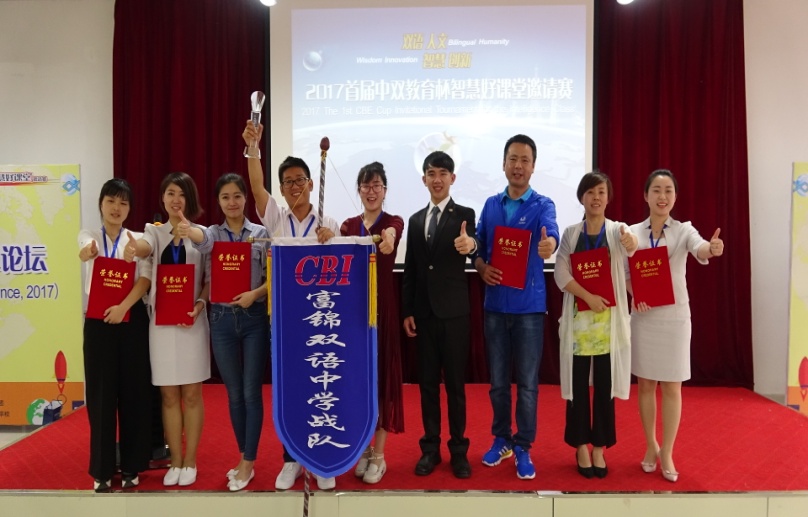 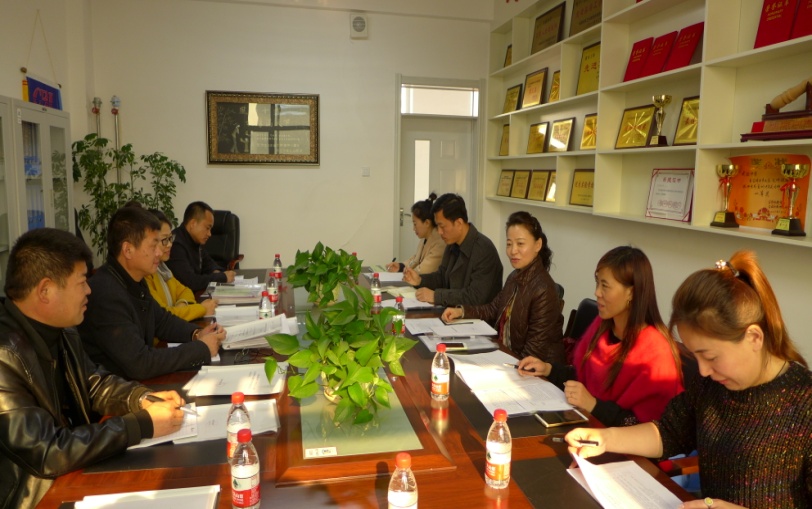 教師獲獎
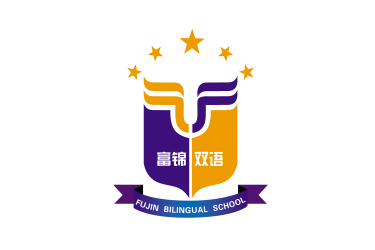 結   語
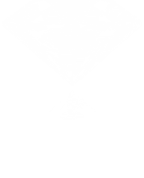 課堂有限，成長無限。在有限的課堂空間，通過智慧課堂的引入變得無限精彩。智慧課堂教學也在不斷更新、不斷優化。我們已經踏入智慧之門，我們一路在收穫，我們永遠走在成功的路上。
創造
未來
燃燒
激情
努力學習
團結拼搏
沸騰
理想
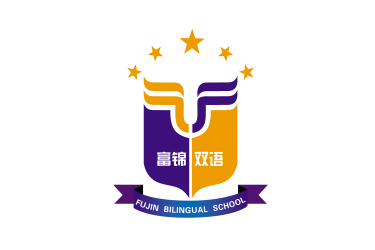 感謝聆聽
富錦市雙語學校     王永慶